PRad Collaboration Meeting - HyCal work Update
By: Erik Wrightson
E. Wrightson
10/25/2024
1
PMt Electrical Tests
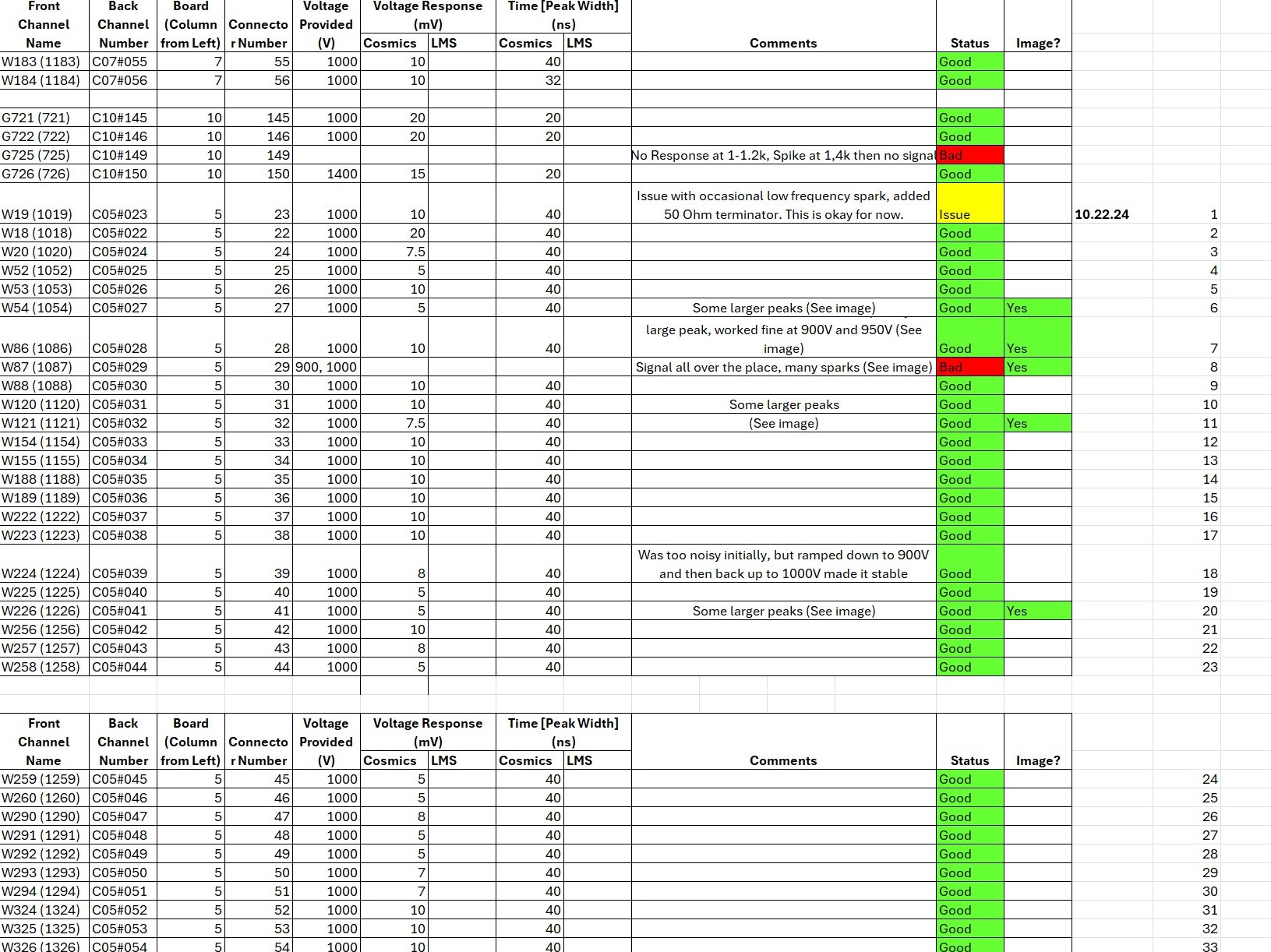 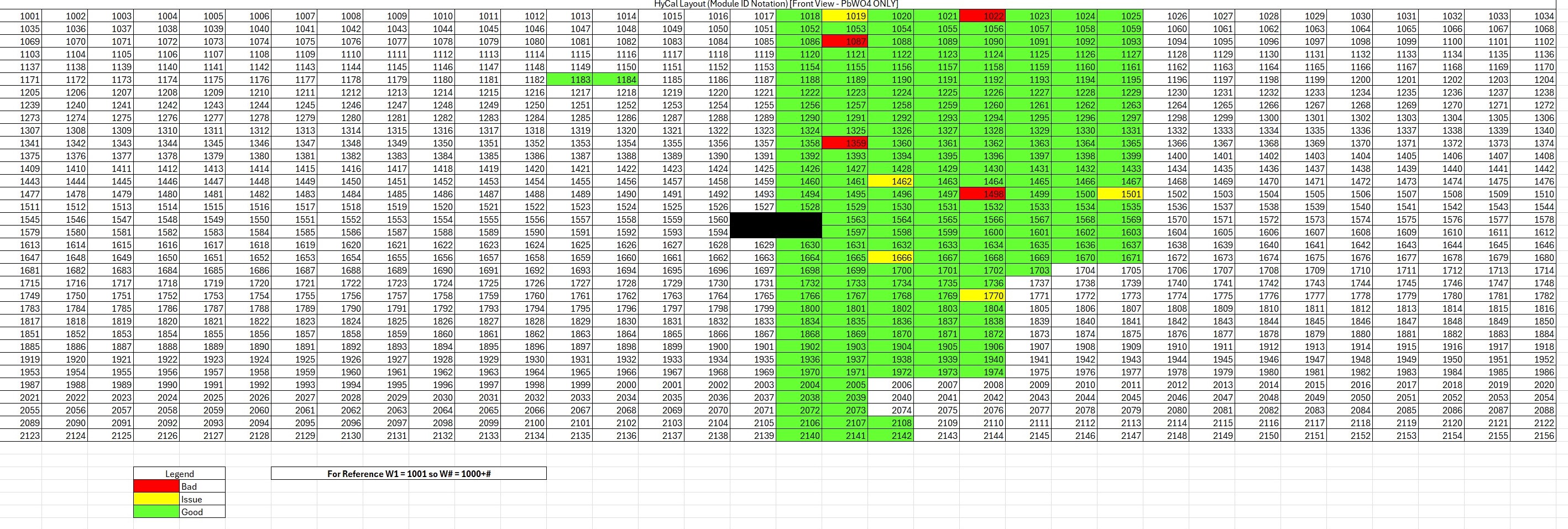 E. Wrightson
10/25/2024
2
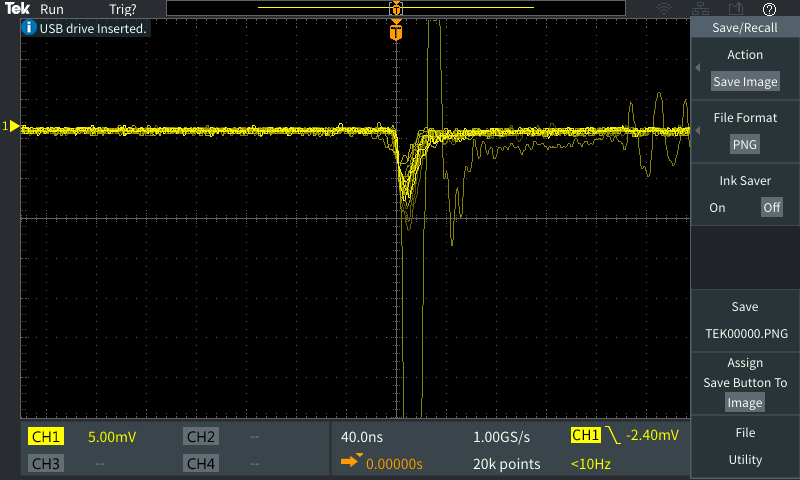 Most Signals are good
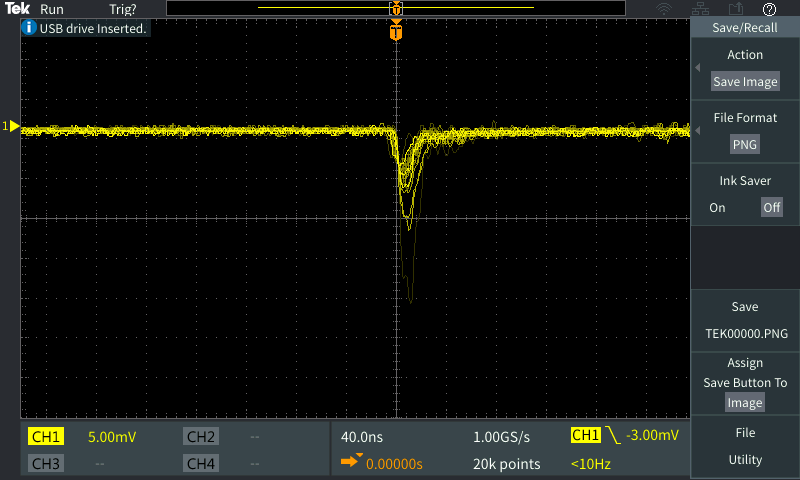 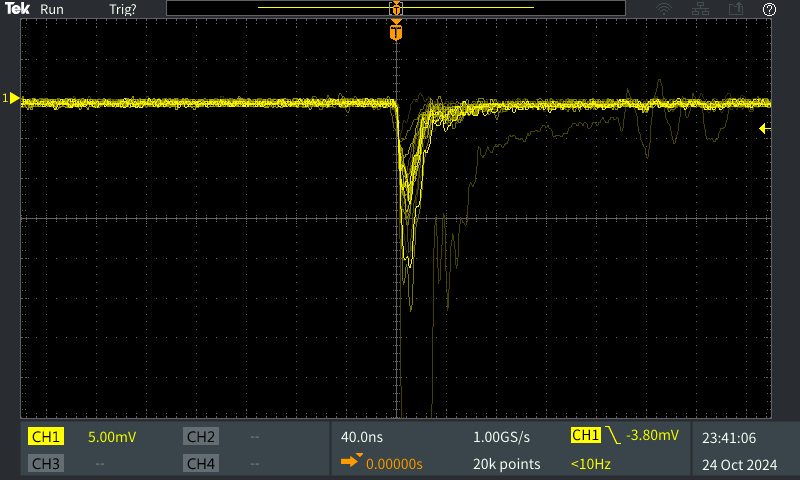 E. Wrightson
10/25/2024
3
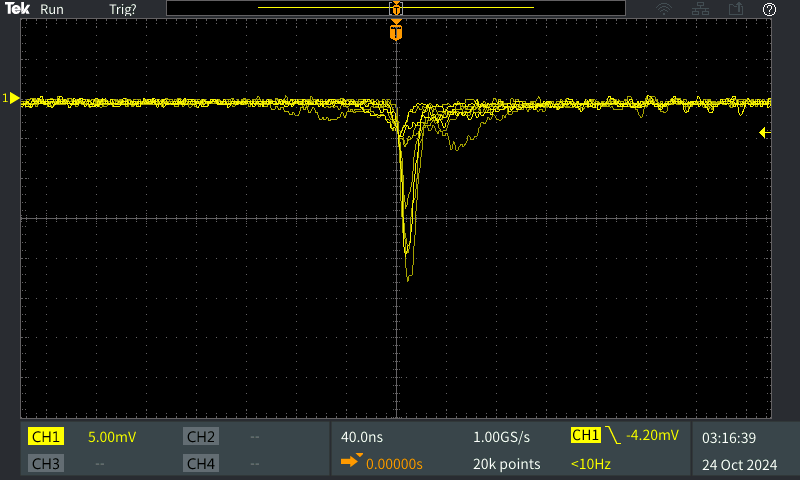 Some have minor issues to recheck later
E. Wrightson
10/25/2024
4
10/25/2024
4 have been labeled Bad so far (still will rechecked)
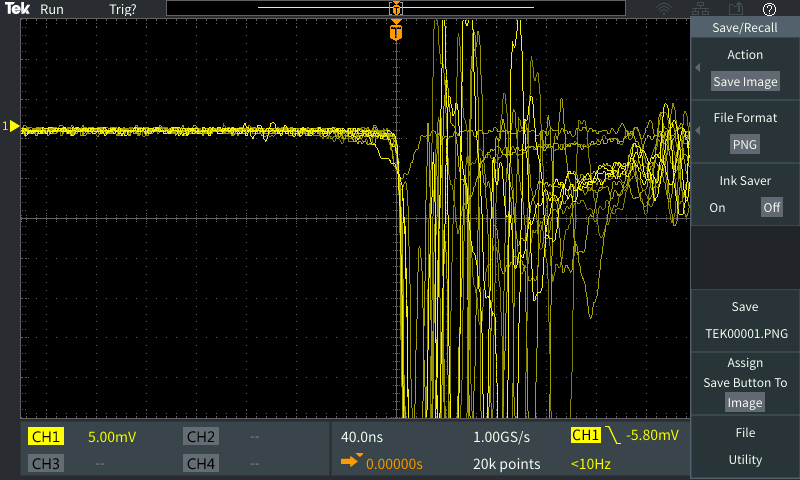 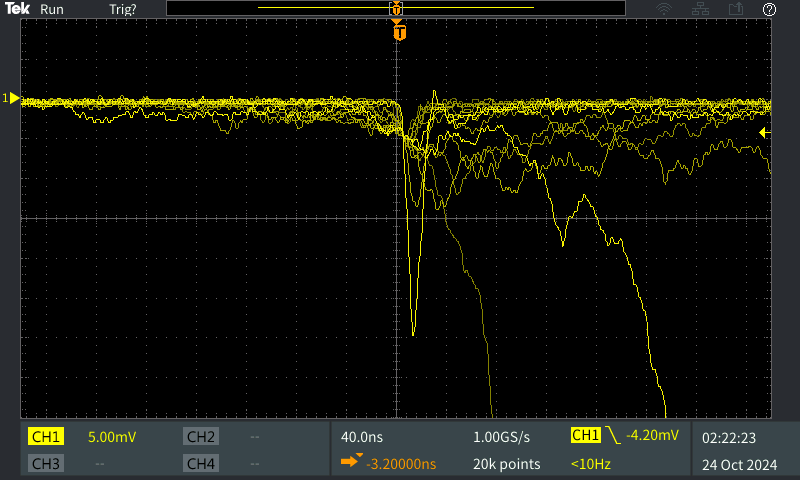 The issues in these persisted even after multiple re-ramps and checks.
C05#081
C05#029
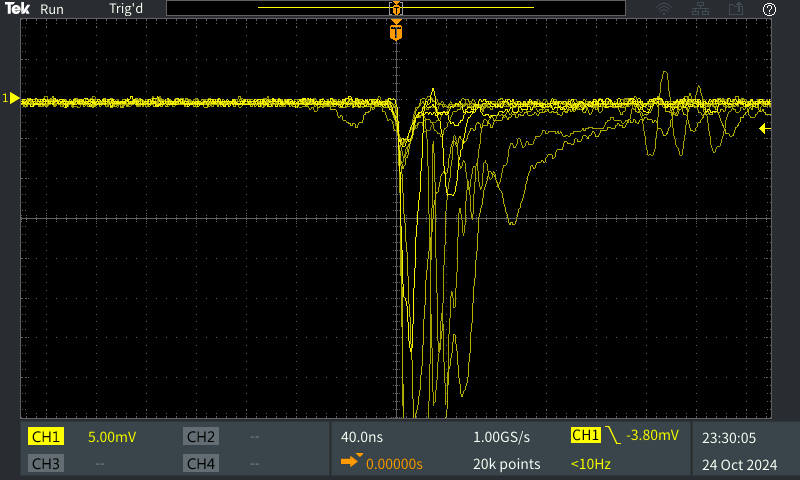 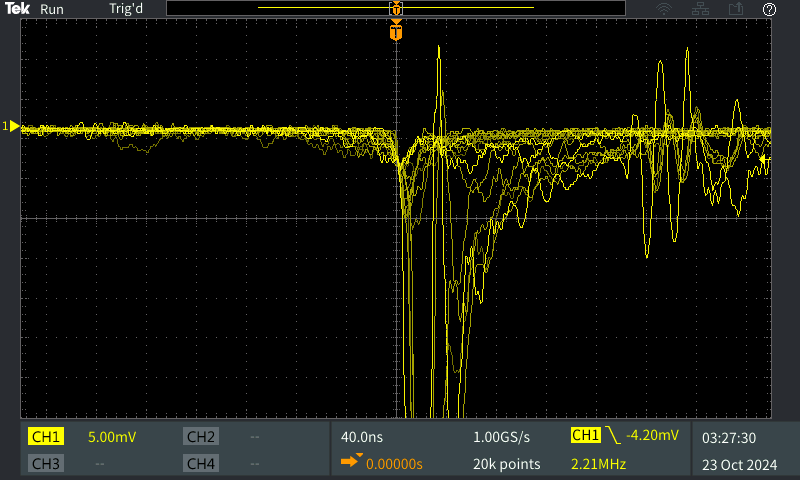 C04#026
E. Wrightson
5
C05#058
Overall Progress (As of 10/24)
37 modules checked on 10/22
71 modules checked on 10/23
106 modules checked on 10/24
214 Modules Checked Total
4 Bad Modules
5 Issue Modules
838 Modules Remaining
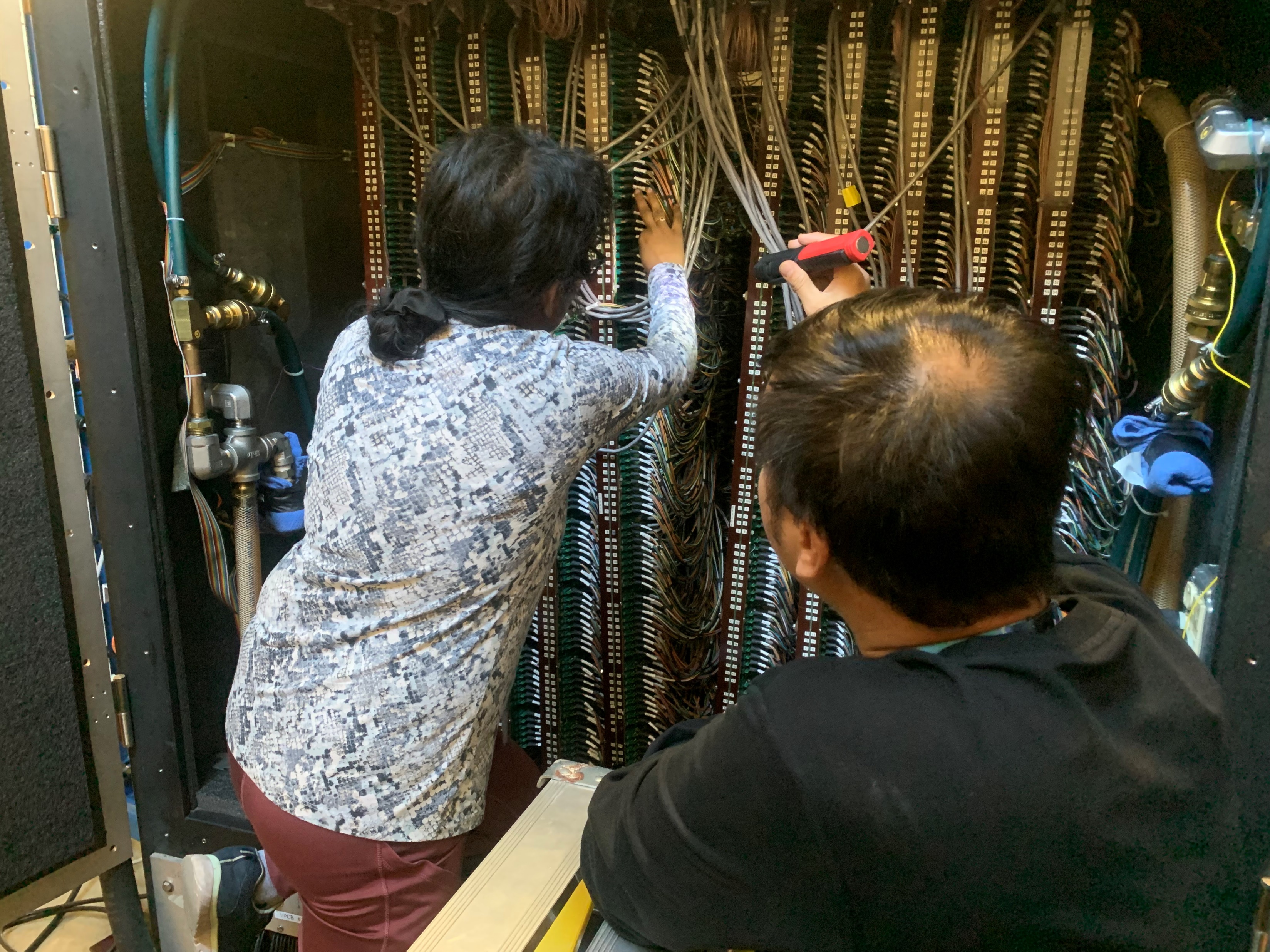 E. Wrightson
10/25/2024
6
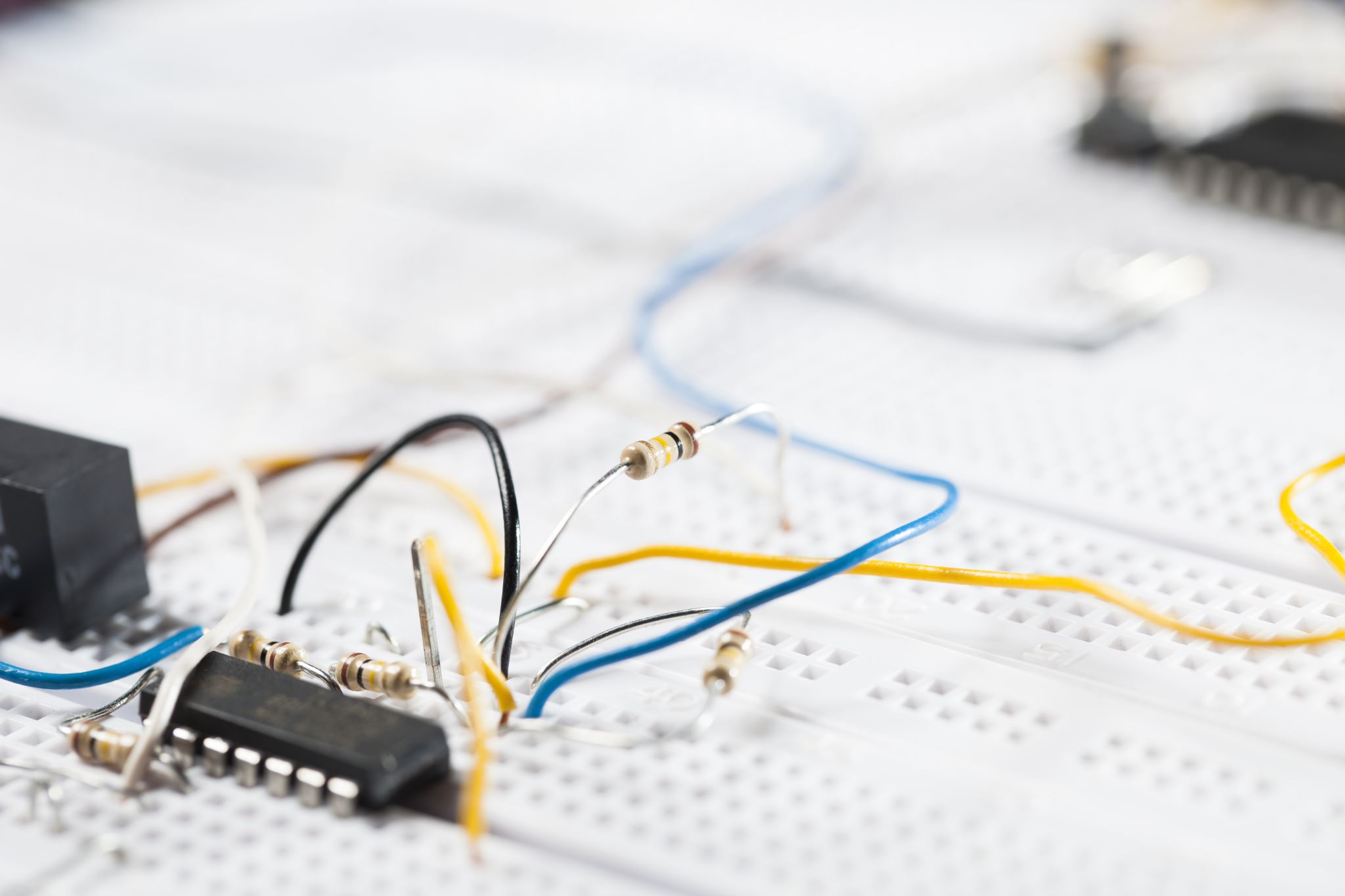 LMS Work So far
LMS does not have an easily swappable setup for putting in a different light module.
It would require removing the LMS (without damaging the fiber bundle that goes into HyCal).
We attempted to see if we could get any signal from using the present pulse generator.
It does not reach a high enough voltage for even weak pulsing.
We have confirmed that the filter can still move between its preset positions.
We still need a 100 V pulse generator.
We checked one of the LMS PMTs with its attached radiation source and that gives a good consistent signal.
E. Wrightson
10/25/2024
7
As always, find daily updates on the PRad Logbook and I update the PRad module test maps each day on the Wiki.
E. Wrightson
10/25/2024
8